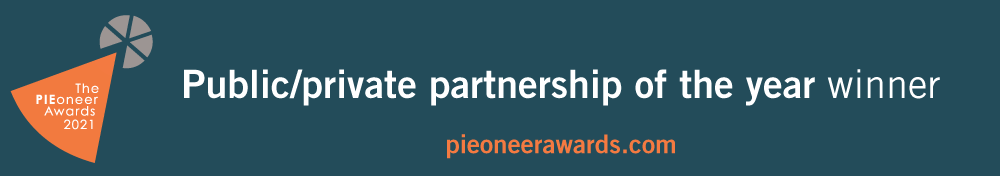 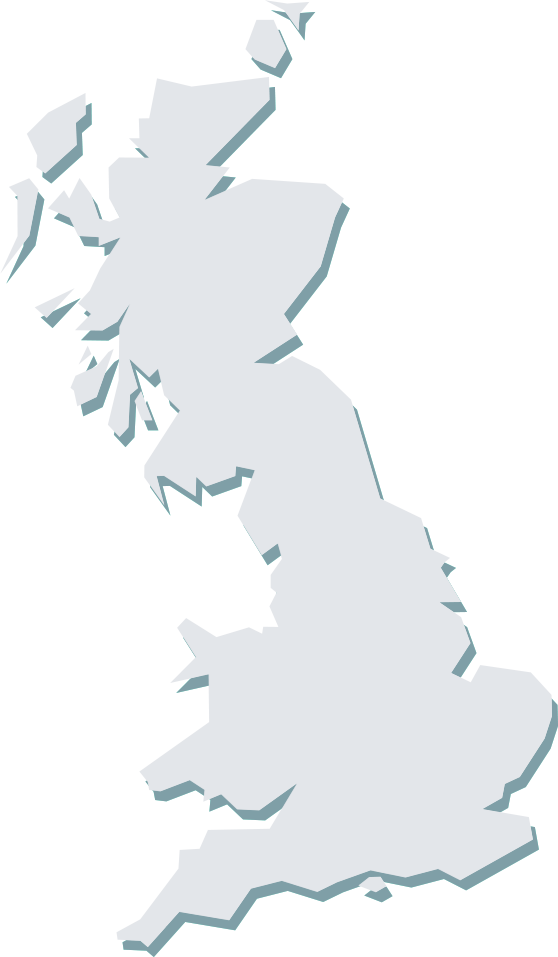 QA HIGHER EDUCATION
QA Centres
Embedded Pathways
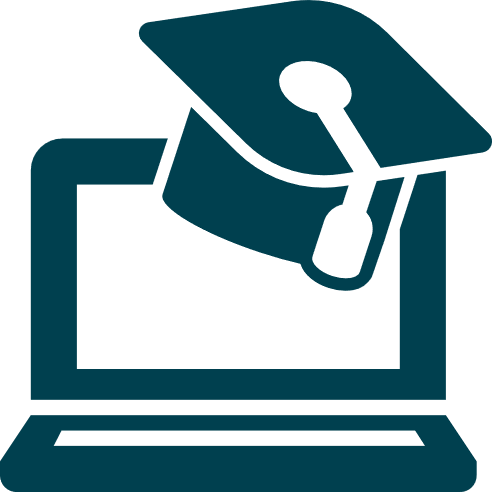 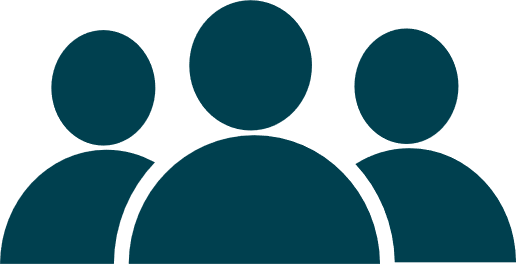 Branch Campus
Main Campus Recruitment
100+
17,000+
Students studying with us and our partners
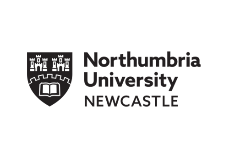 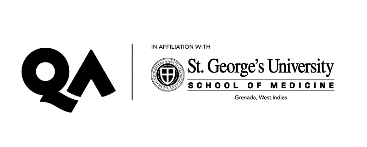 Online Pre-Sessional English
Courses taught in high-demand skill subjects
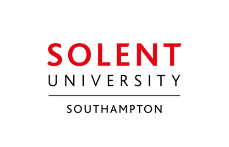 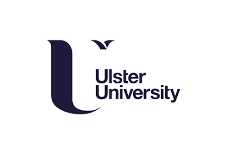 MANCHESTER
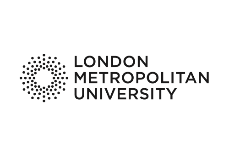 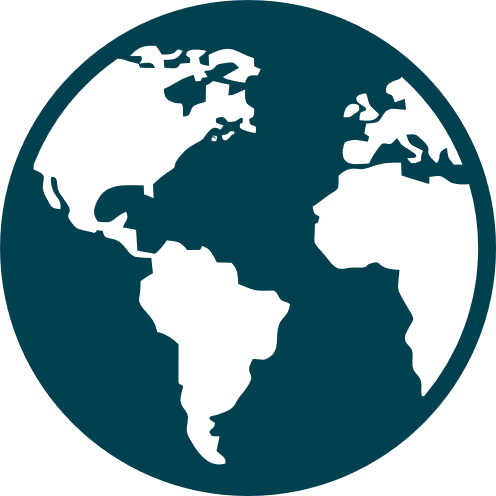 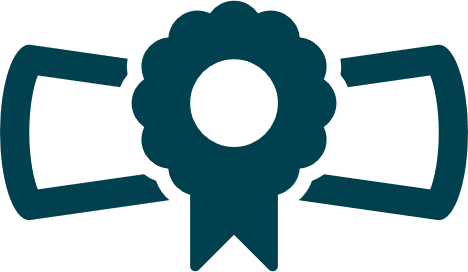 LONDON
7
100+
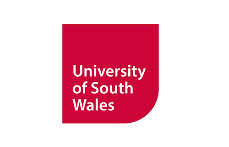 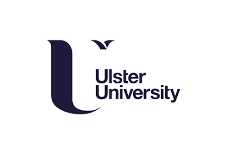 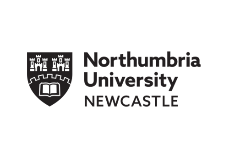 University partners and affiliates
Countries represented across student body
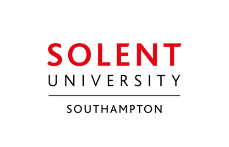 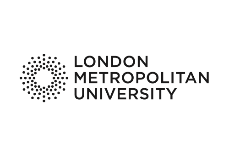 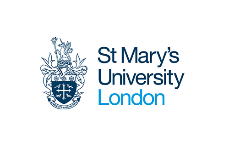 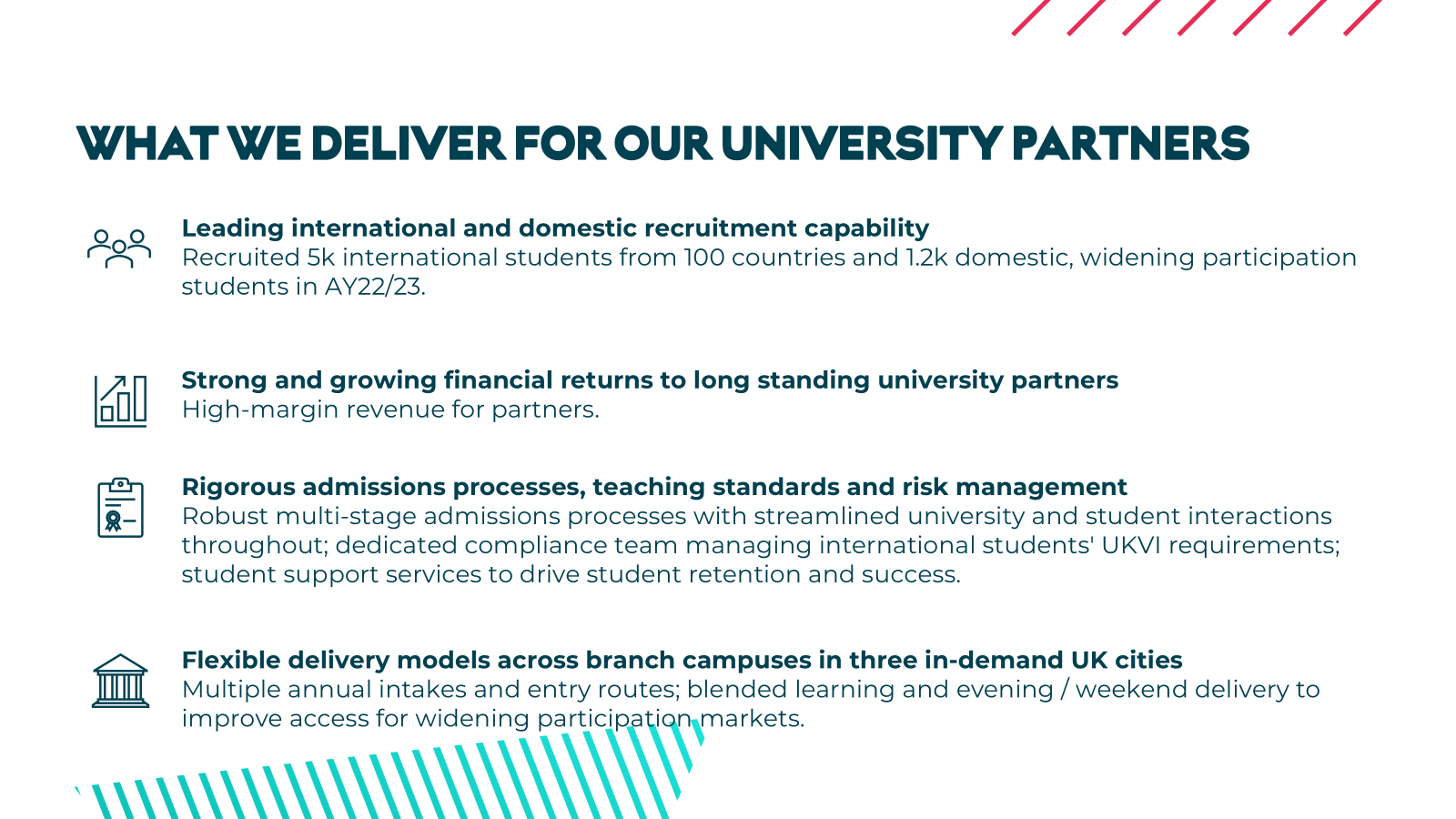 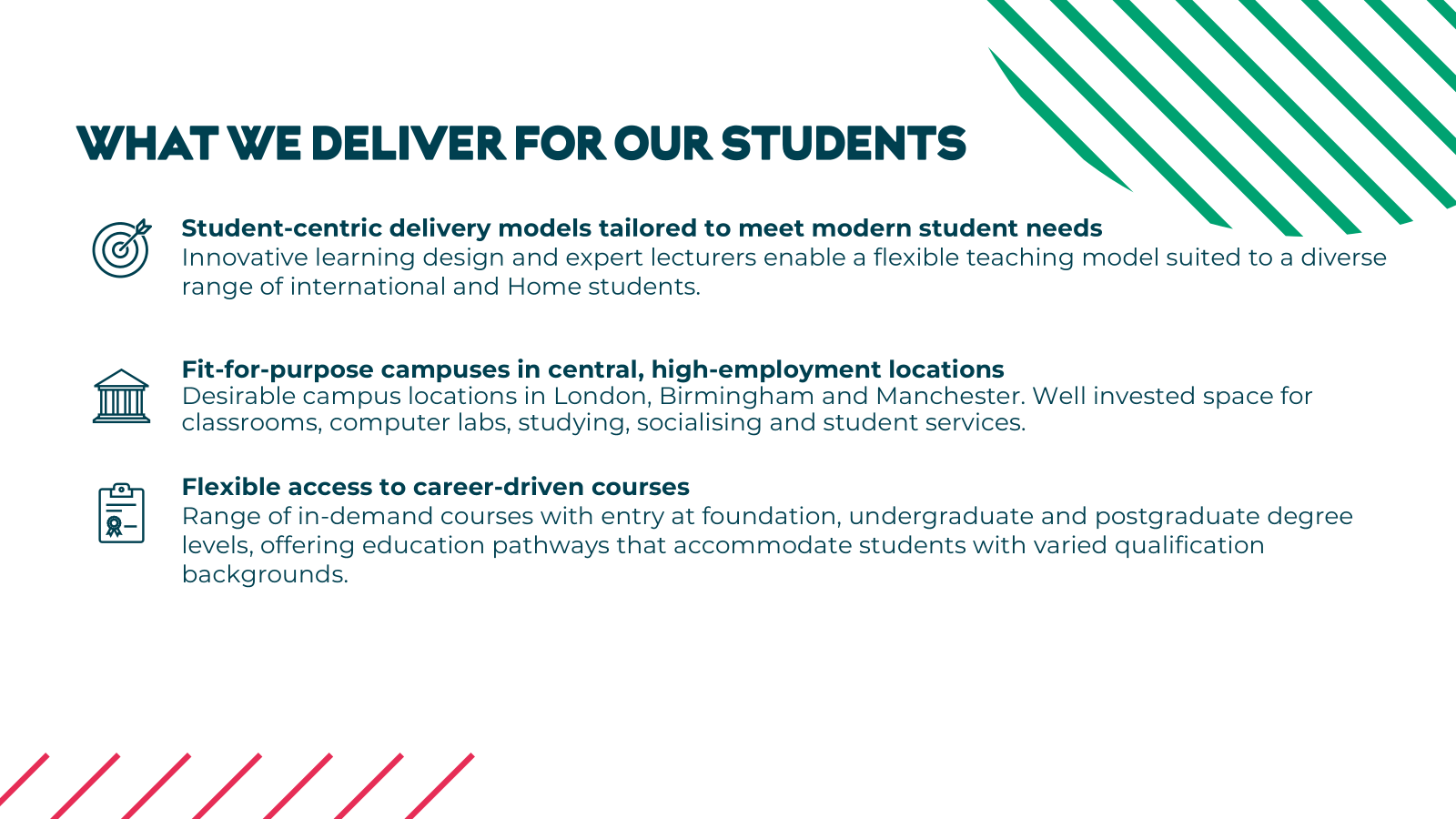 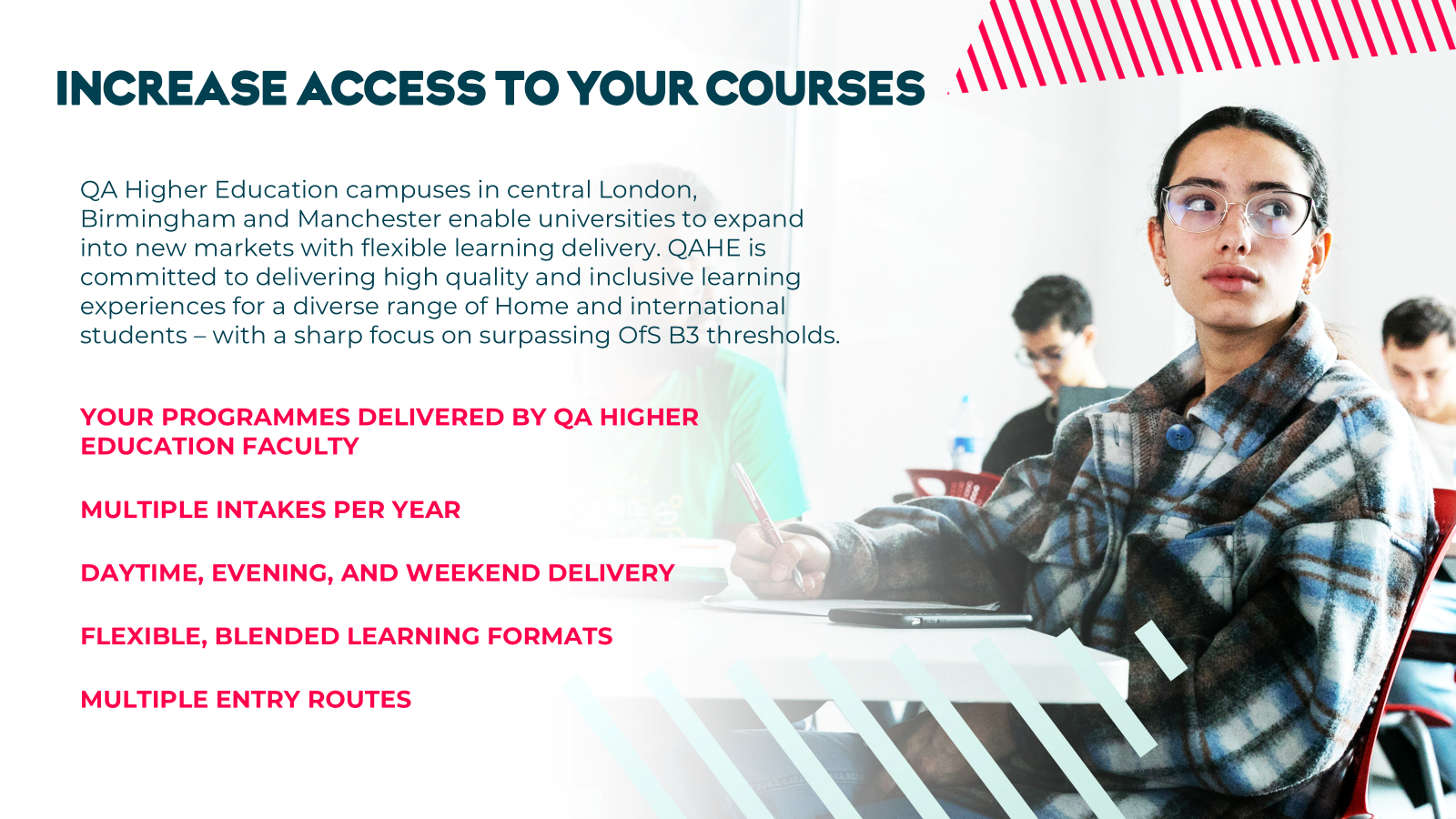 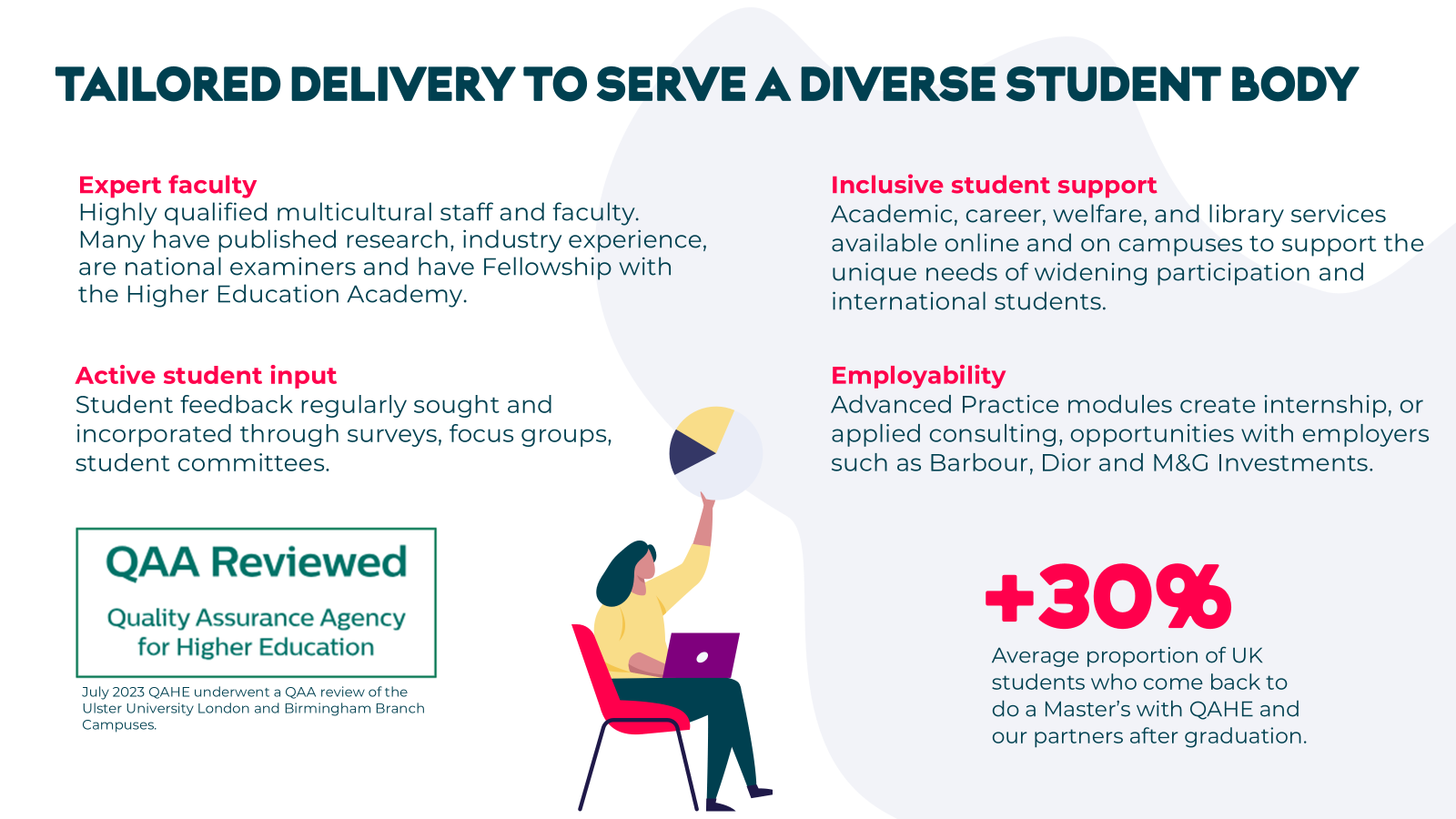 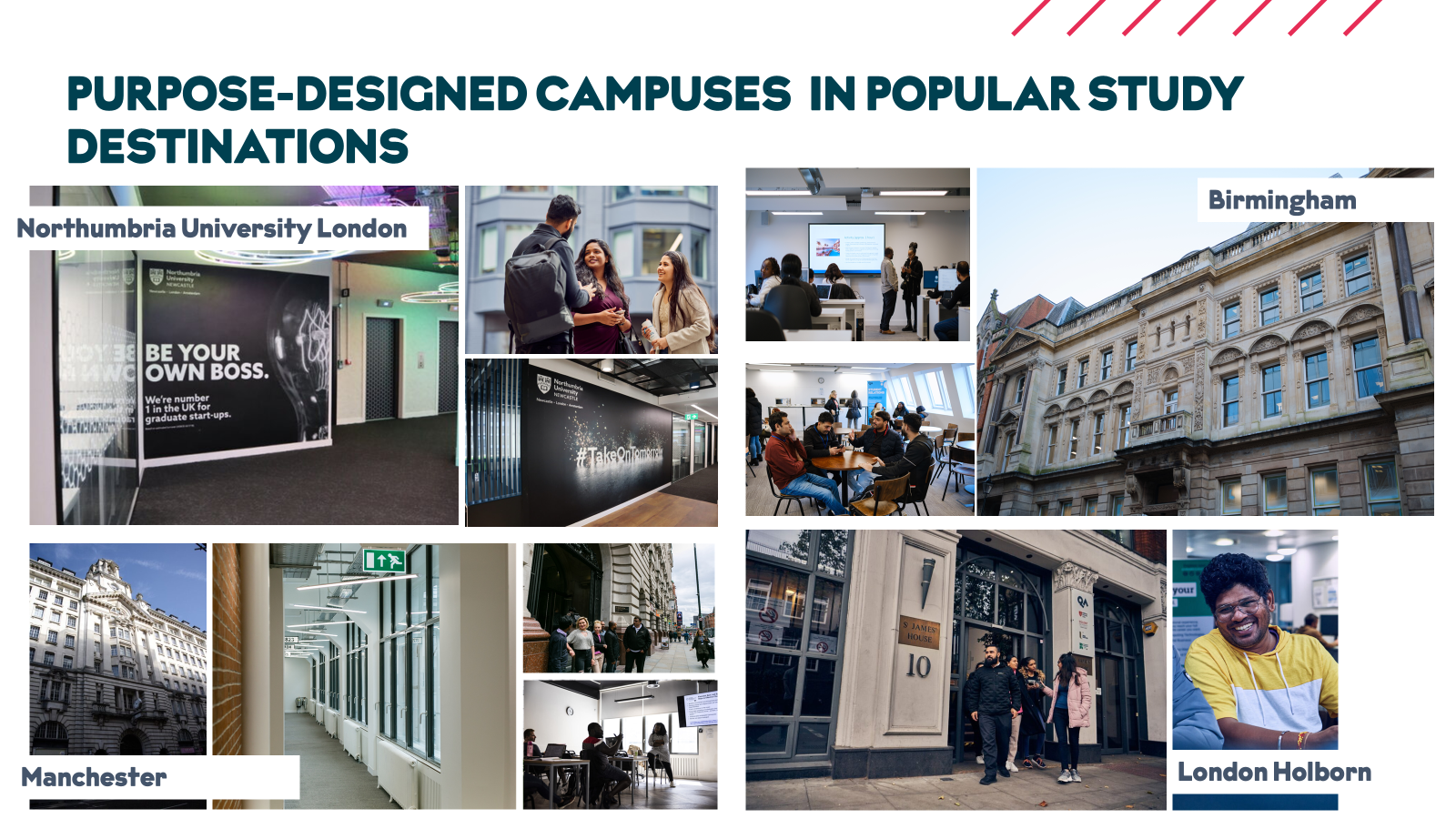